Books to help with this topic:
Hazel PSHE Knowledge OrganiserSpring Term 2 – Drug, alcohol and tobacco education
Medicines and Me
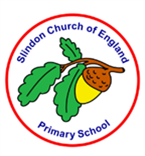 What we should know and what we should be able to do:
NC objective: 
Pupils learn why medicines are taken 
Outcomes:
Pupils • understand the purpose of medicines is to help people stay healthy, get well or feel better if they are ill • know that medicines come in different forms • recognise each medicine has a specific use

NC objective: 
Pupils learn where medicines come from
Outcomes:
Pupils • know that medicines can be prescribed by a doctor or bought from a shop or pharmacy • know when medicines might be used and who decides which medicine is used • understand that there are alternatives to taking medicines, and when these might be helpful

NC objective: 
Pupils learn about keeping themselves safe around medicines 
Outcomes:
Pupils • understand that medicines comes with instructions to ensure they are used safely • know some safety rules for using and storing medicines • recognise that medicines can be harmful if not taken correctly

NC objective: 
ASTHMA LESSON FOR YEAR 2 Pupils learn that medicines can be used to manage and treat medical conditions such as asthma, and that it is important to follow instructions for their use
Outcomes:
 Pupils • know what asthma is and how it can affect people • can recognise the symptoms of an asthma attack • understand how people with asthma can look after themselves – treating asthma as a condition and treating an asthma attack
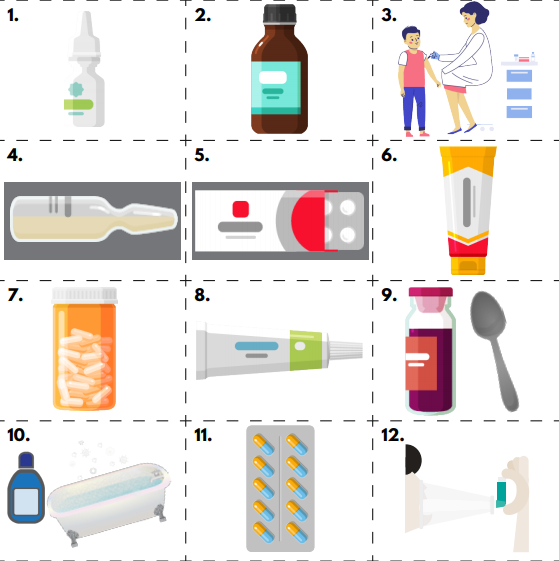 Questions to think about …
What do different medicines look like?
Who gives us medicines?
Who should you tell if you feel unwell?
What safety rules are useful for medicines?
Useful Websites:
Always talk to someone who helps keep you safe, such as a parent, teacher or other adult you trust.
ChildLine: 0800 1111 www.childline.org.uk 

Call 999 if anyone is in danger or you think there is an emergency
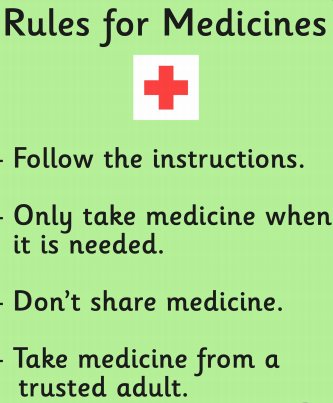 People who help us with health
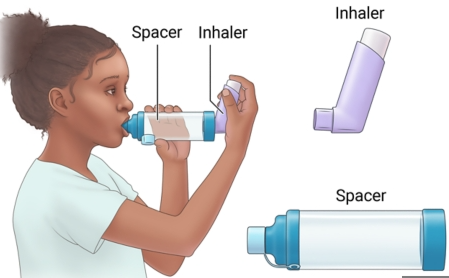 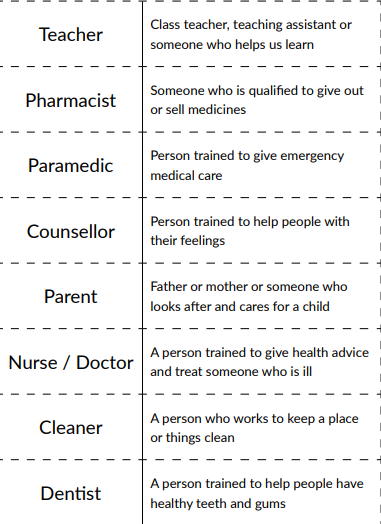 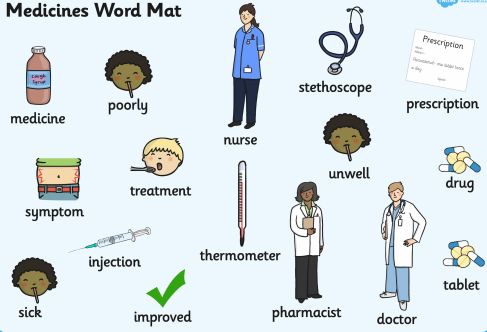 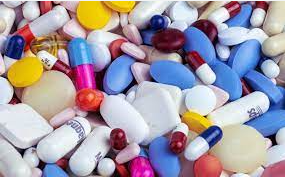